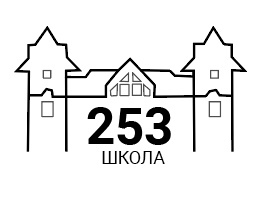 Шахматный клуб «Пешка»
Руководитель программы 
Симко Владимир Владимирович
Что мы делаем?
Учимся играть в шахматы с нулевого уровня 

Развиваем умственные способности, фантазию, укрепляем память 

Вырабатываем усидчивость, учимся упорству и терпению
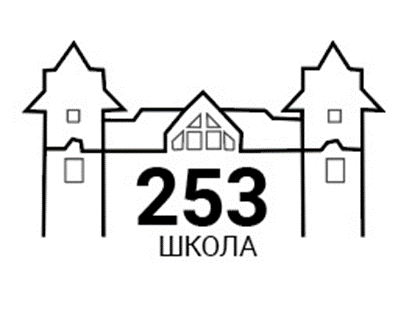 Какие дополнительные возможности?
Новые впечатления, новый уровень общения 

Новые возможности для саморазвития

Прекрасное развлечение, которое позволяет снять стрессовые нагрузки
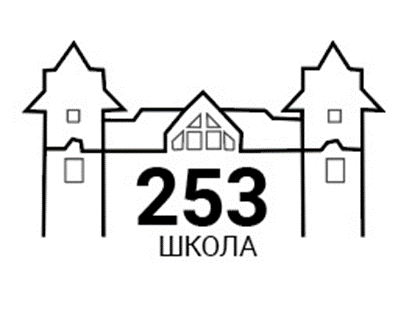 Как это происходит
Еженедельные занятия в классе 
Решение домашних заданий
Участие в соревнованиях в классе
Наши контакты:
Руководитель: Симко Владимир Владимирович

Телефон: 8 – 911-756-15-12 

E- mail: simvlvl118@qmail.com
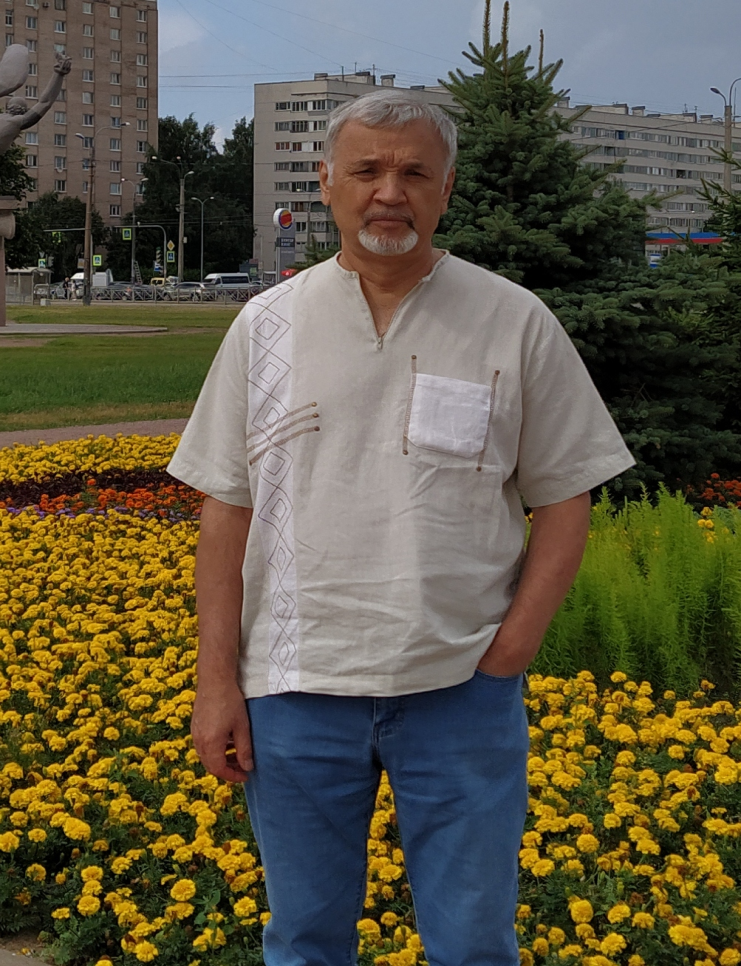